2014なつ　せいしょがっこう
レムナントの 
いっしん、ぜんしん、じぞく
3か : レムナントの　じぞく
かみさまの　ために　
しなければならないことを
しることです
ピリピ3：1～21
さいごに、わたしの　きょうだいたち。
しゅに　あって　よろこびなさい。まえと
おなじことを　かきますが、これは、
わたしには　わずらわしいことではなく、
あなたがたの　あんぜんの　ためにも　
なることです。(1) キリストは、ばんぶつを　ごじしんに　したがわせることの　できる
みちからによって、わたしたちの　いやしい
からだを、ごじしんの　えいこうの　
からだと　おなじすがたに　かえてくださる
のです。(21)
ただしい　ふくいんと
ただしい　せいこう、ただしい　
せいかつを　みつけなければ
なりません
1
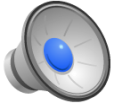 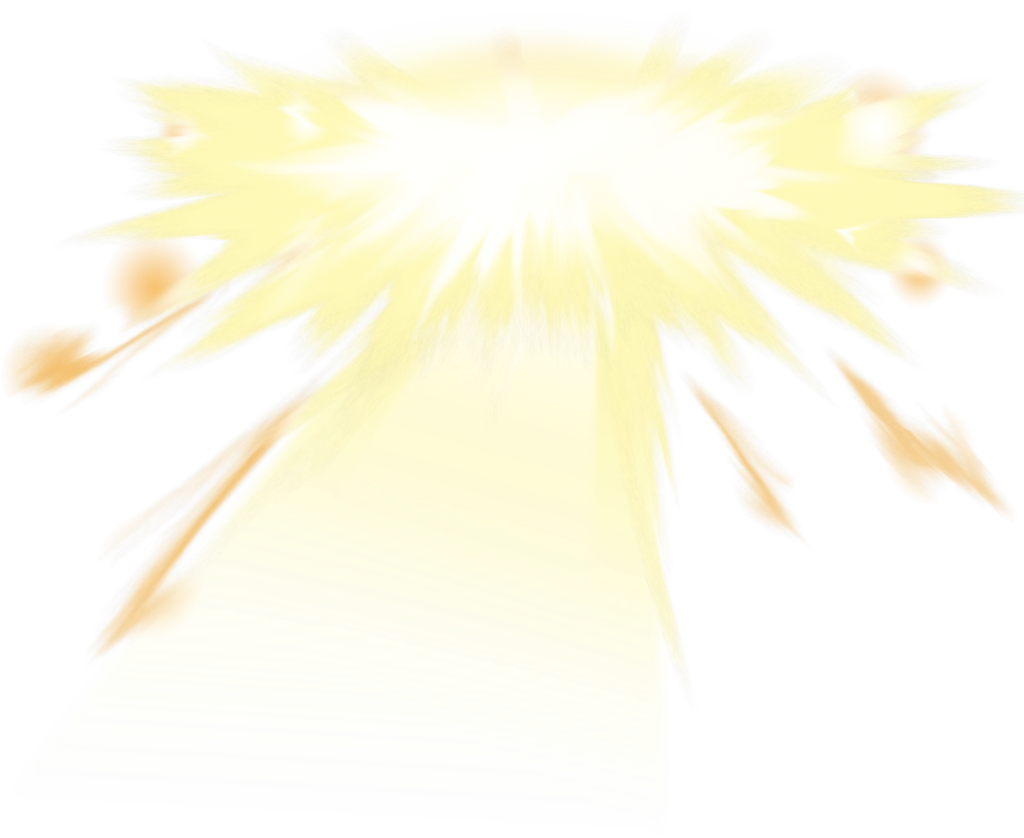 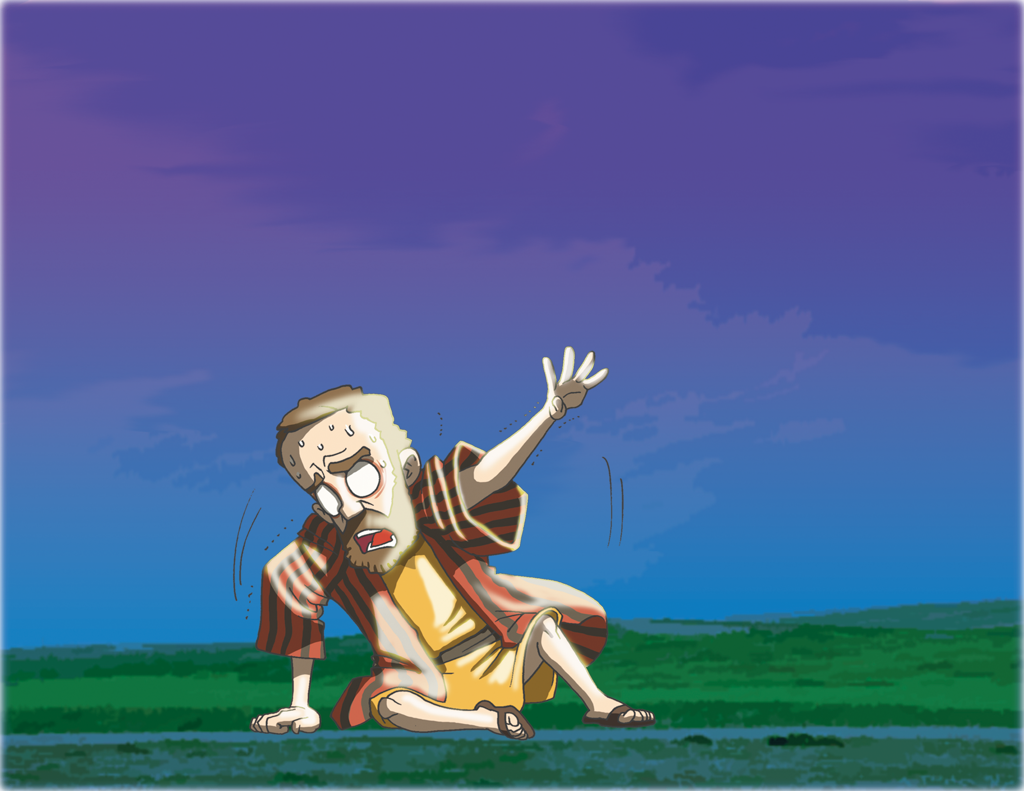 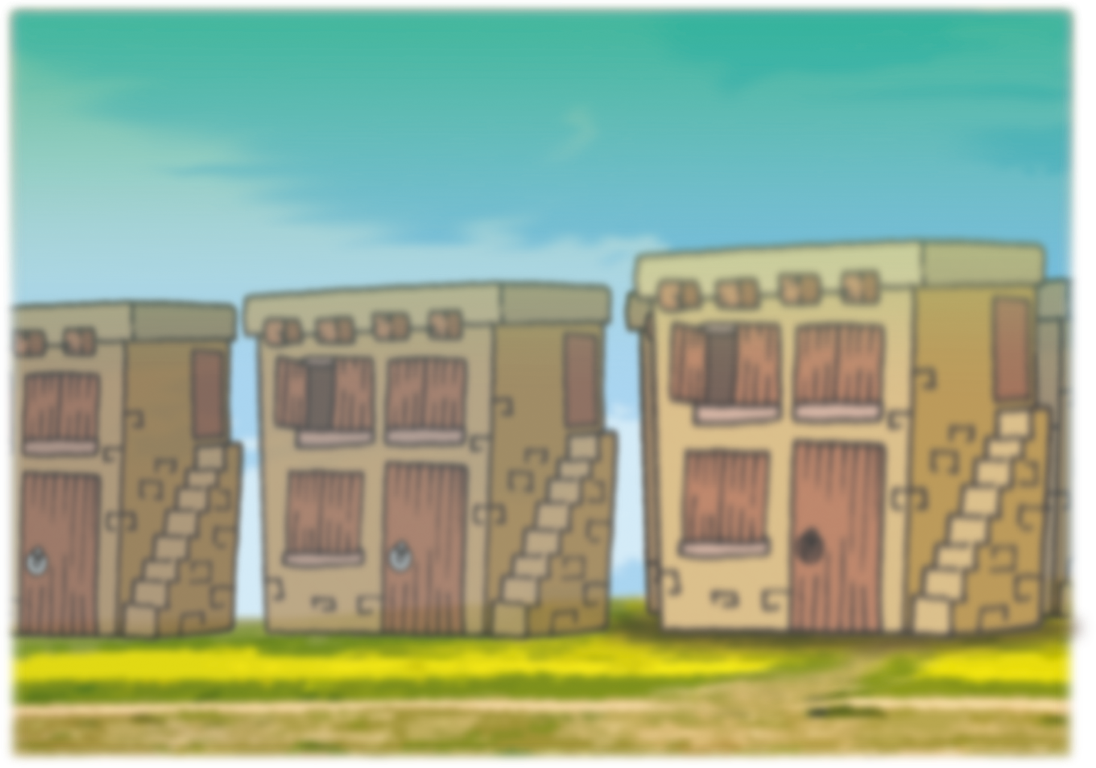 ちりあくた
*キリキヤ・タルソ
　　　　-ぶんがくとし、
　ガマリエルという　りっぱな　　
　　せんせい
*ローマしみんけん
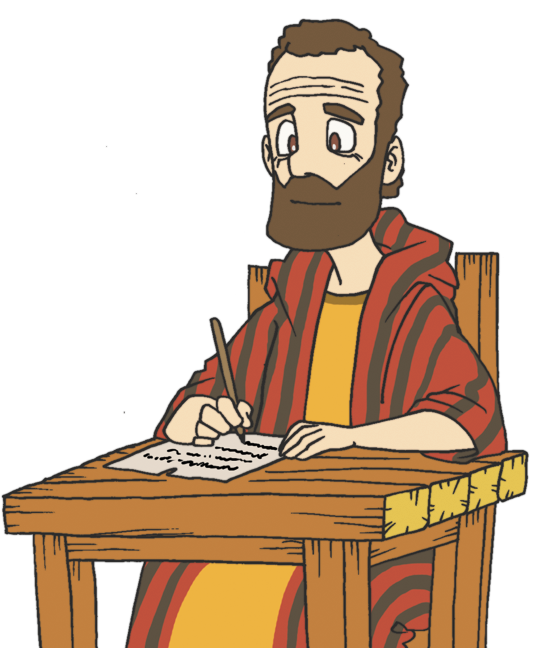 [Speaker Notes: パウロは三つの市民権がありました。
(1)キリキヤ・タルソ-文学都市、ガマリエルという立派な師匠
(2)ローマ市民権
(3)天国市民権]
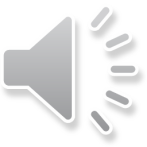 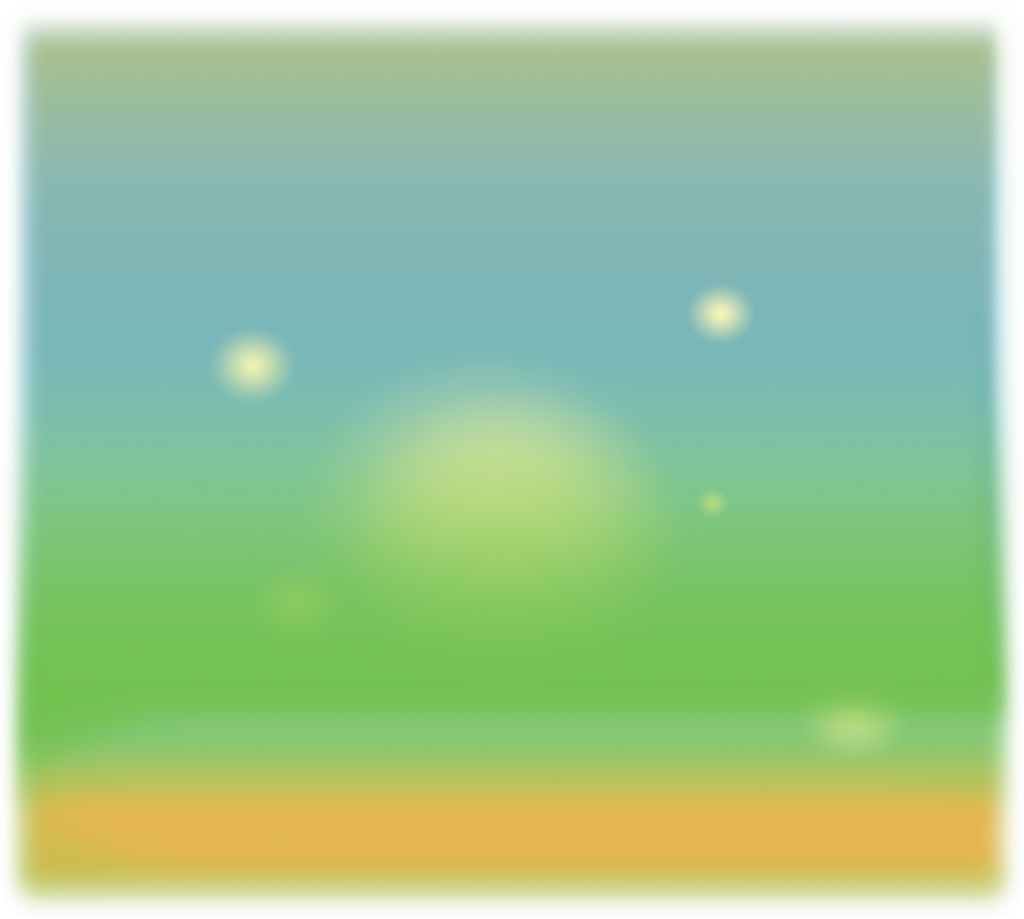 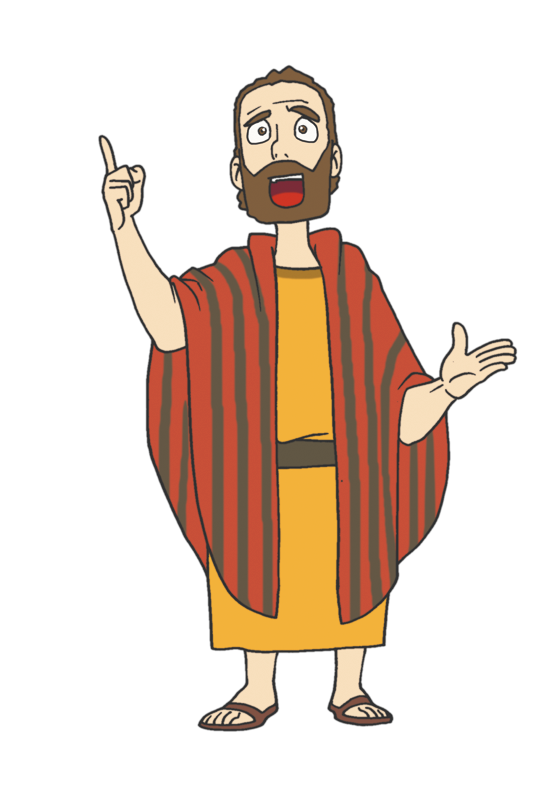 ただイエス・キリスト
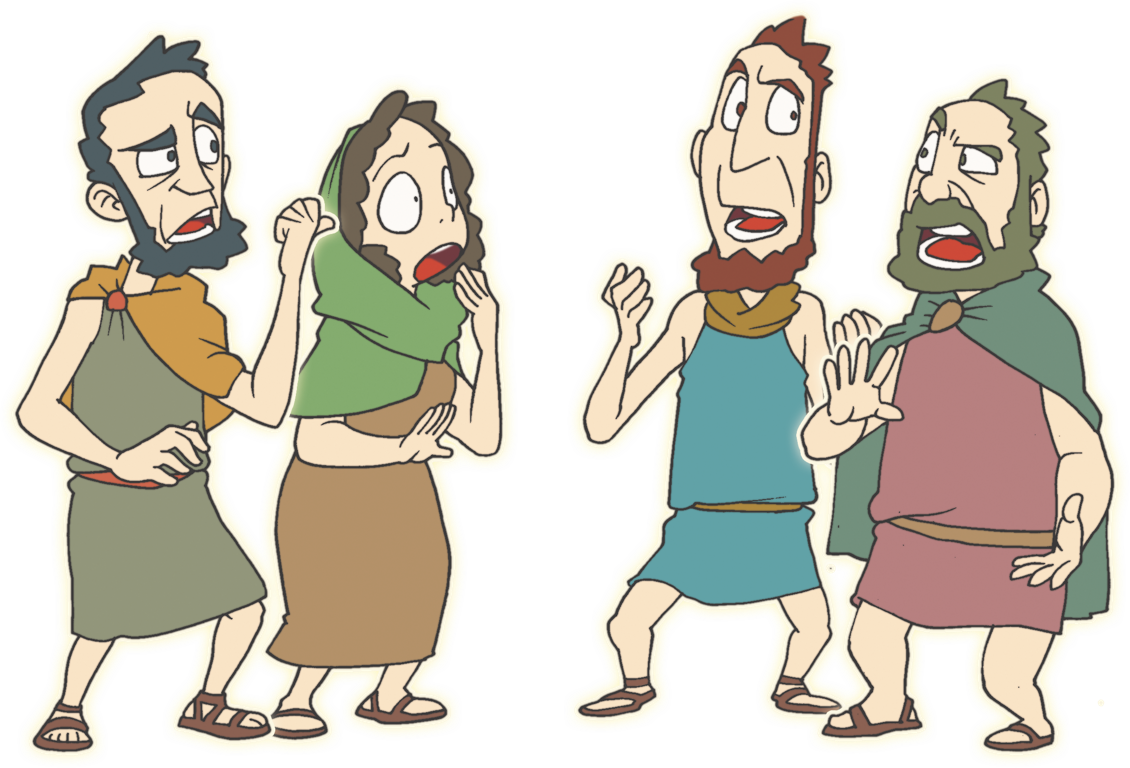 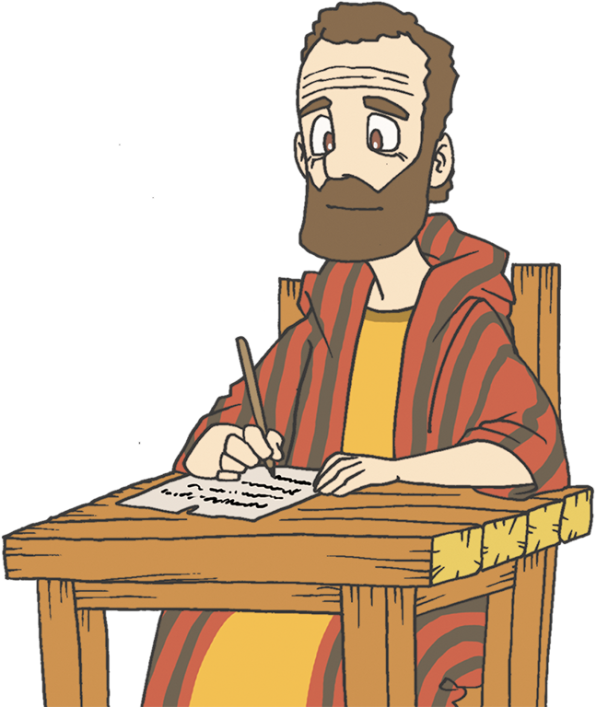 かみのこどもの　
みぶんと　けんいを
あじわいました
あらかじめ　せいこうする
ものに　ならなければ
なりません
2
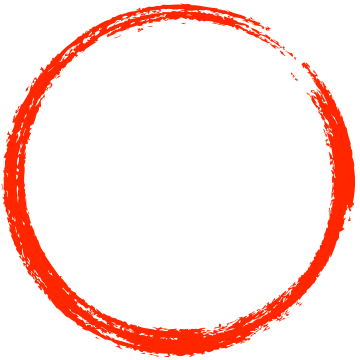 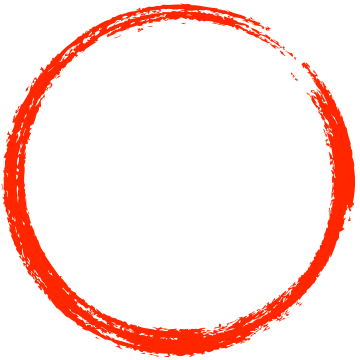 でんどうしゃ
しょうにん
かみさまに　もちいられた　せいしょの
なかの　しどうしゃ－サミット
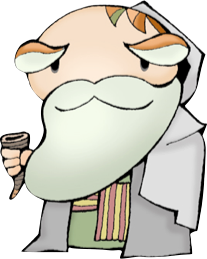 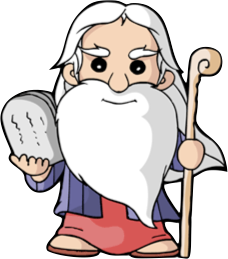 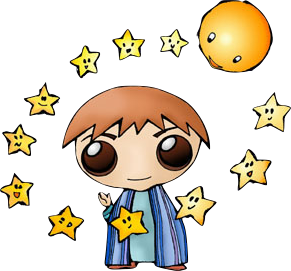 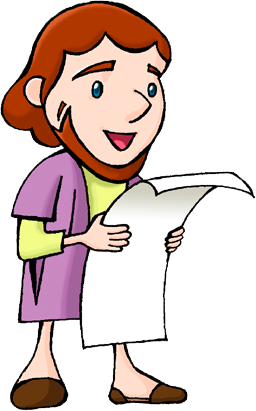 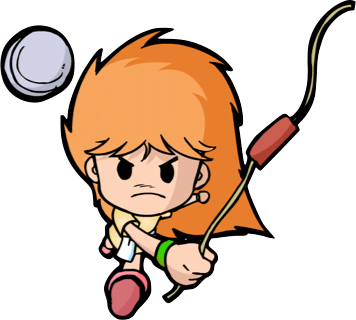 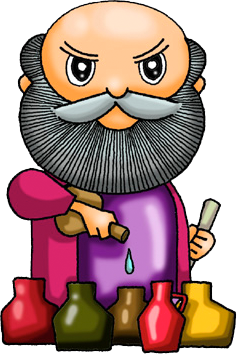 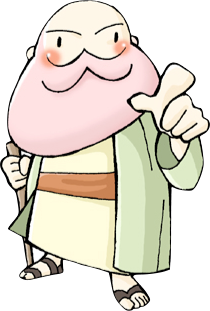 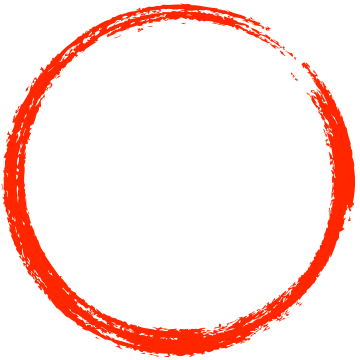 しょうにんーでんどうしゃ
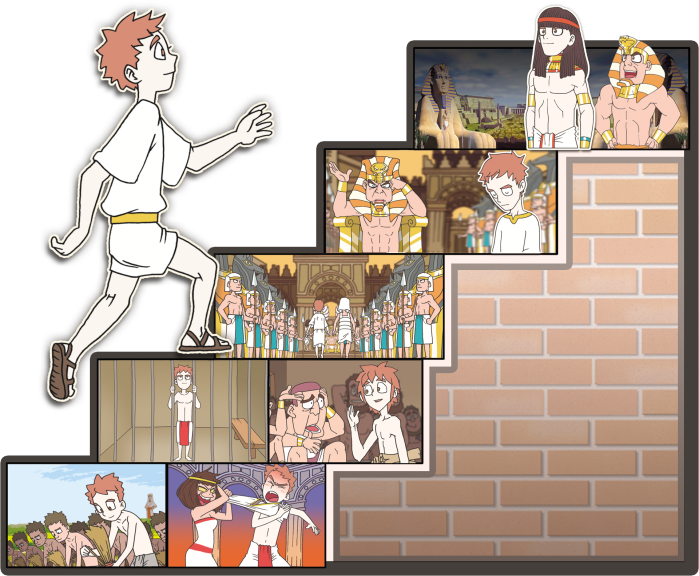 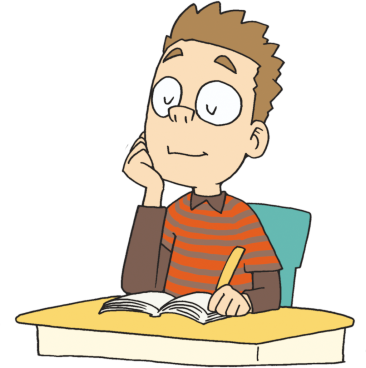 [Speaker Notes: .キリストで十分、キリストは完全で、キリストはすべてだ。]
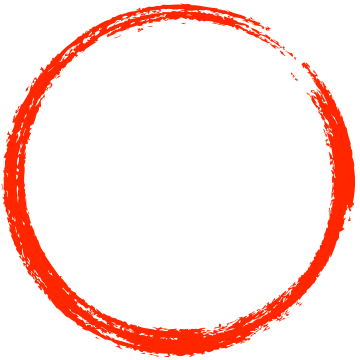 しょうにんーでんどうしゃ
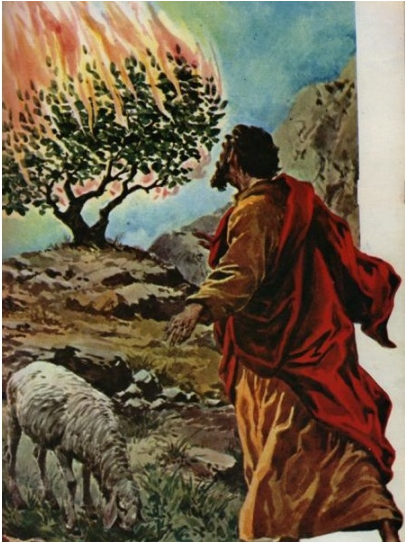 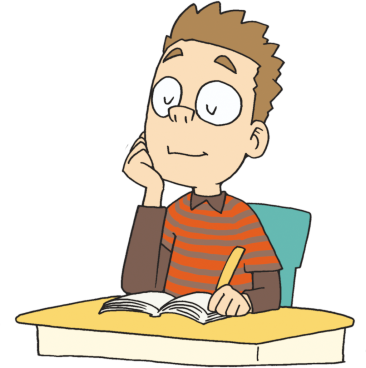 かみさまに　えいこうを
ささげるものに　
ならなければなりません
3
3きぎょうの　しゅやくに　なることです
-しゃかいてき　きぎょう
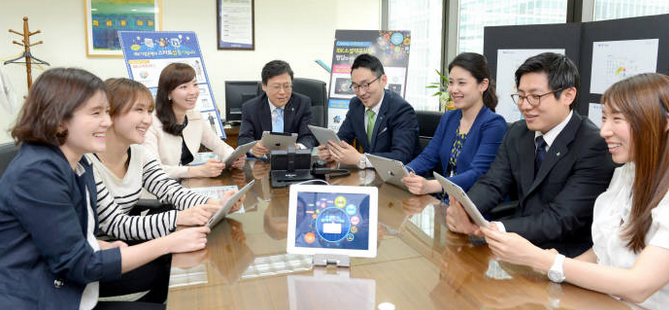 3きぎょうの　しゅやくに　なることです
ーぶんか　きぎょう
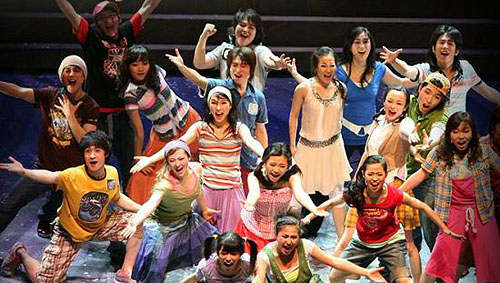 3きぎょうの　しゅやくに　なることです
-せんきょうてき　きぎょう
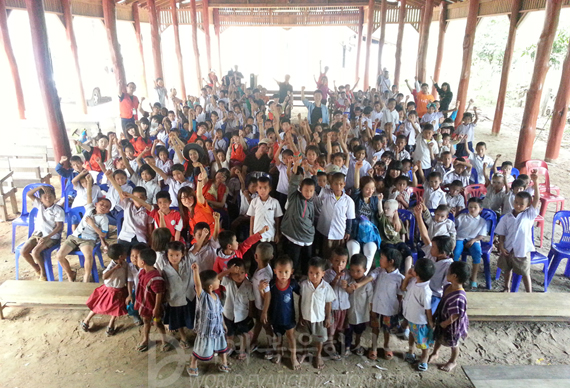 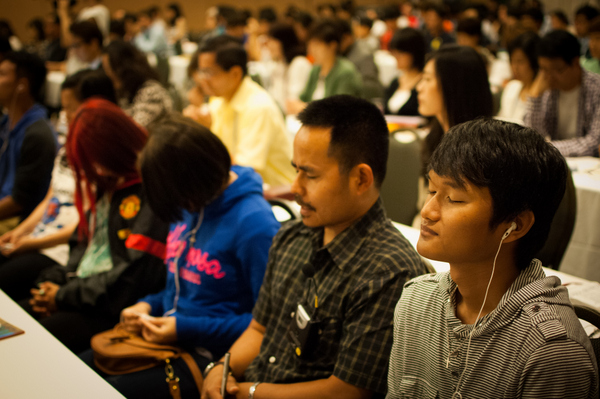 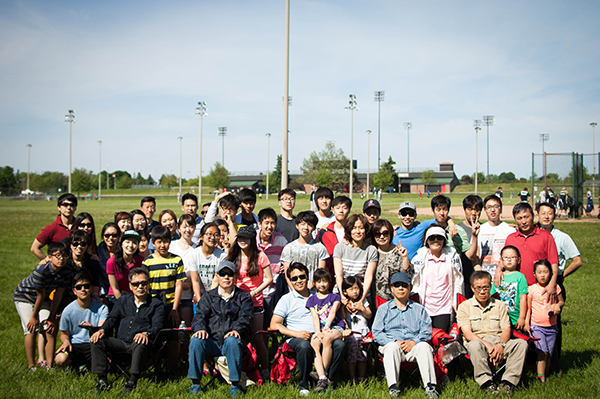 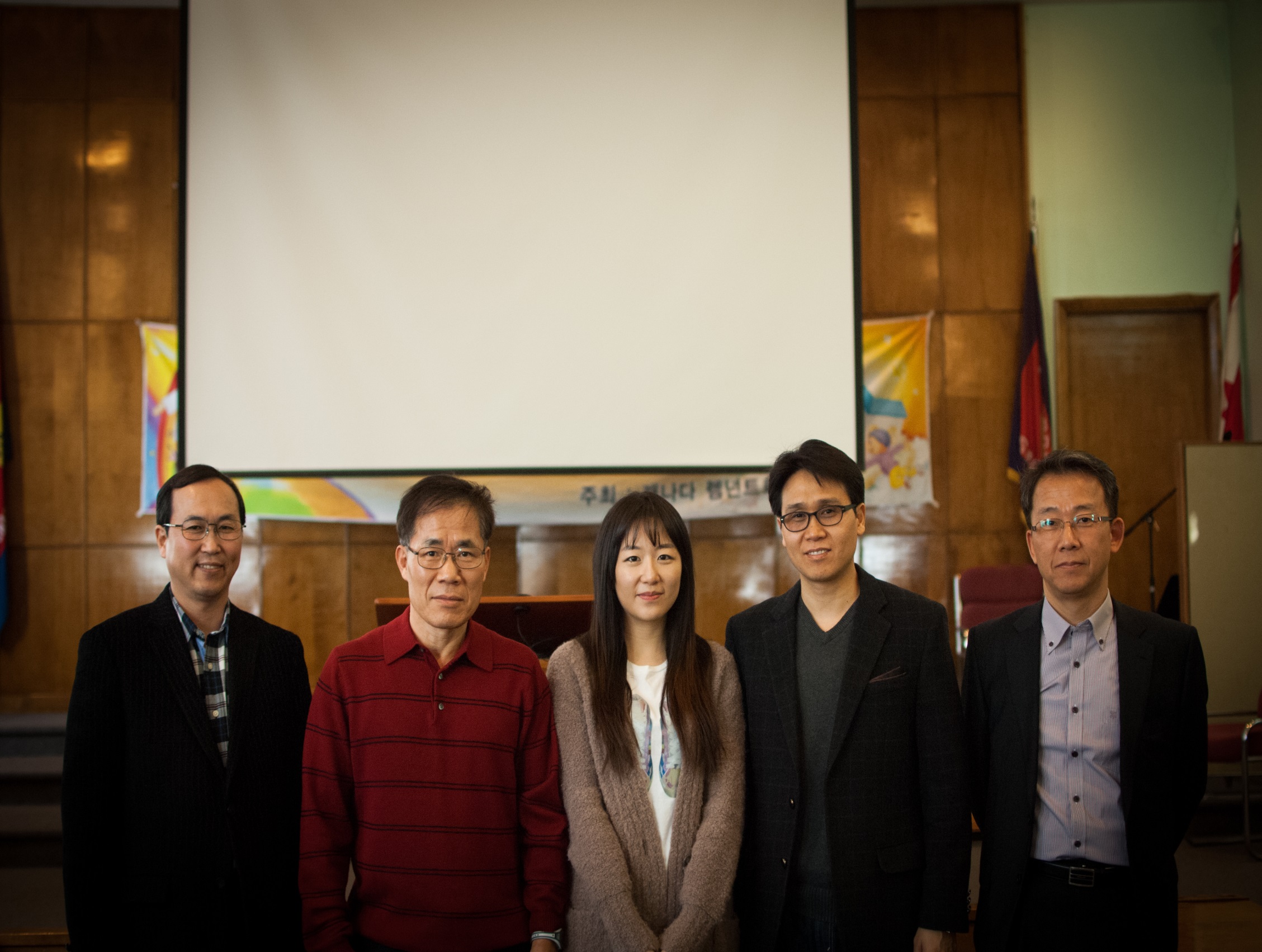 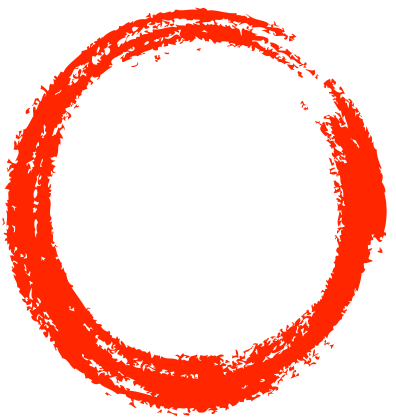 3でし
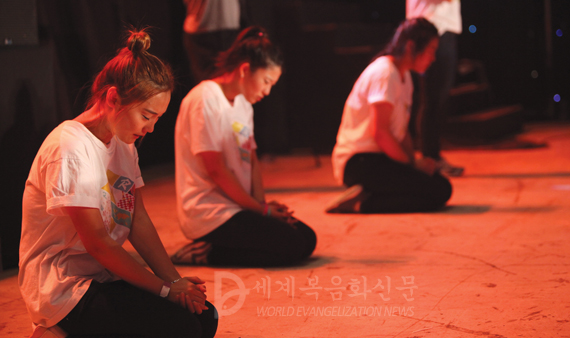 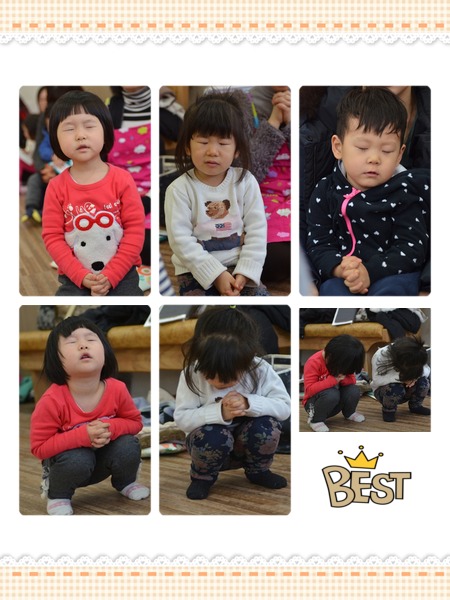 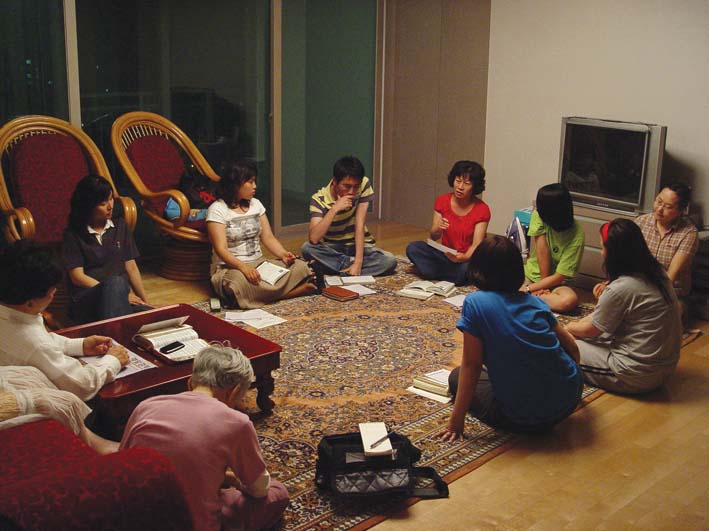 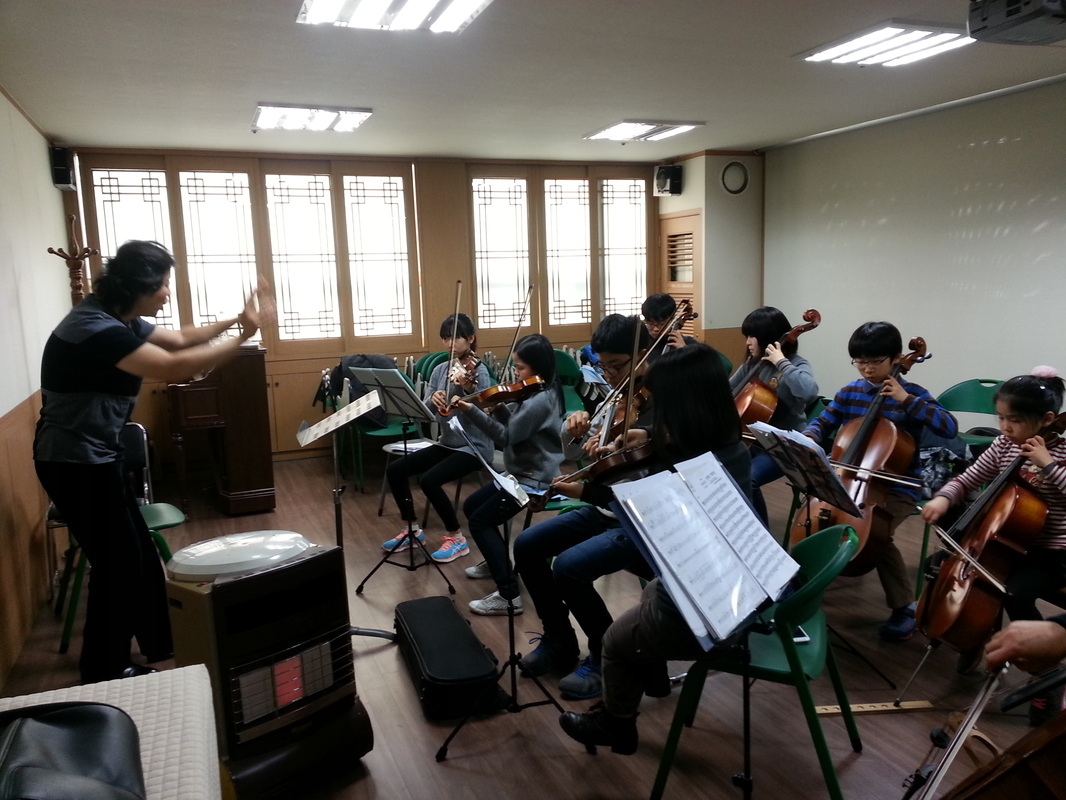 みじりつじだいを　かいけつする　しゅやくに　なることです
-せんきょう、でんどう、きょうかい
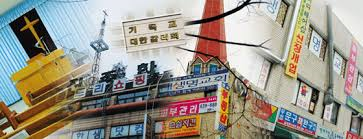 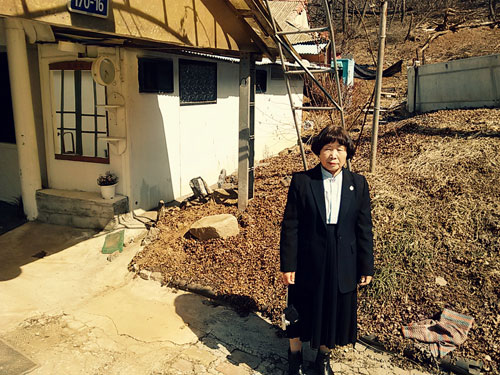 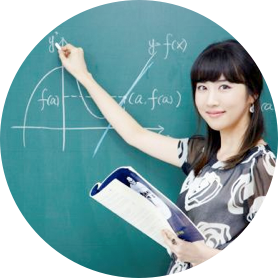 せいこうは　
ほしょうされています
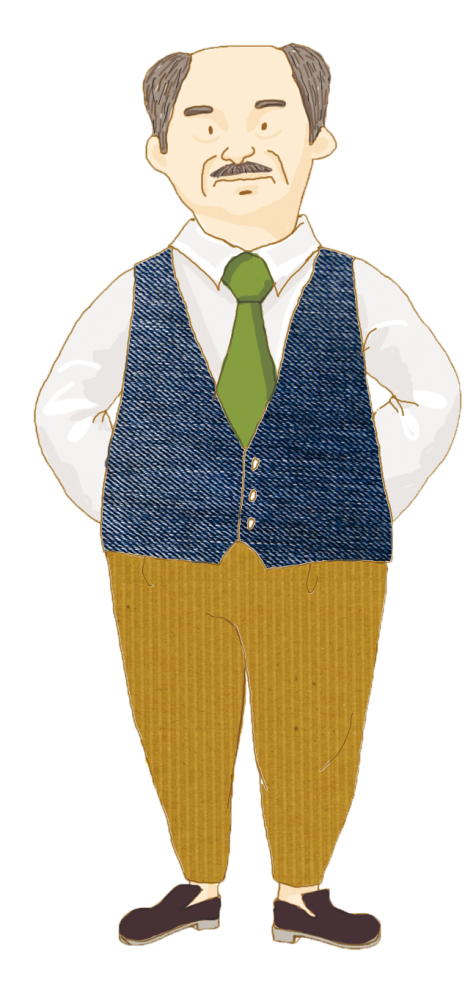 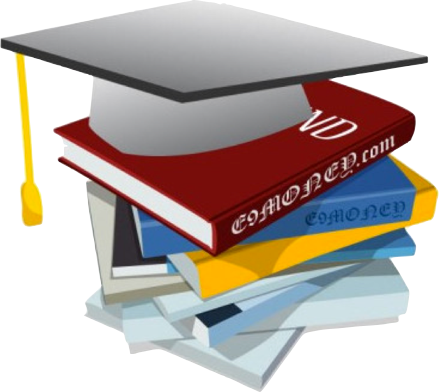 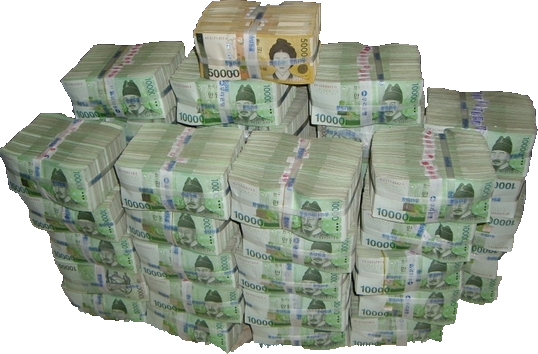 せかいふくいんか
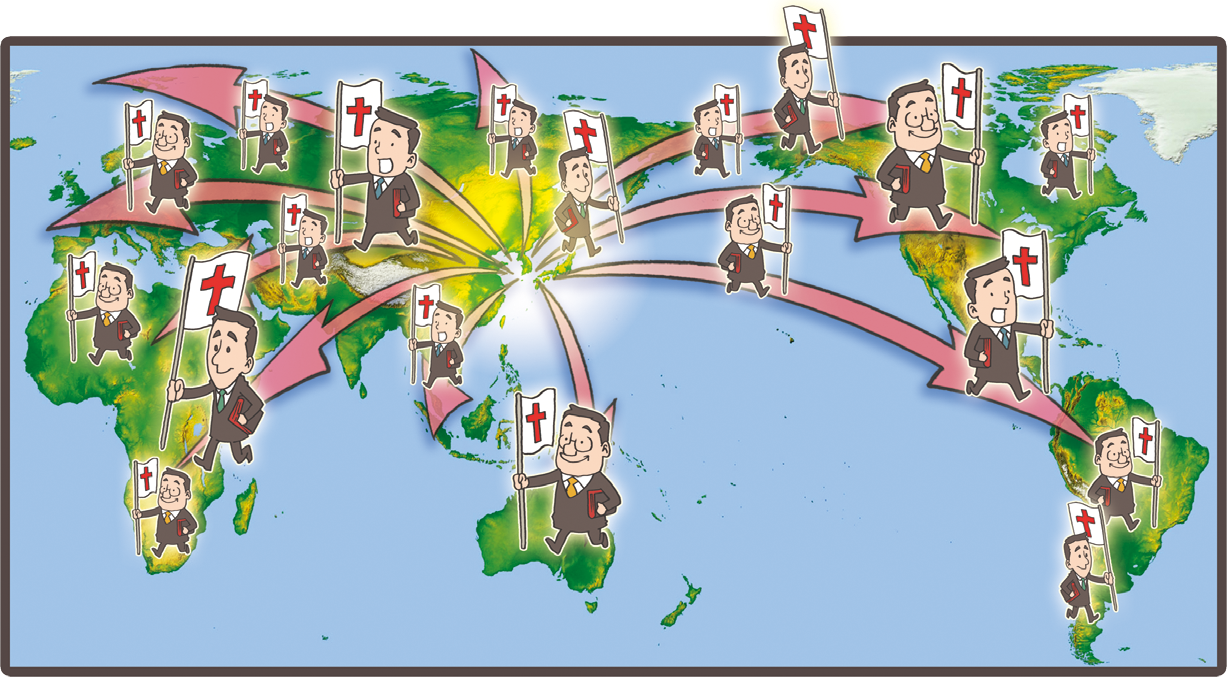 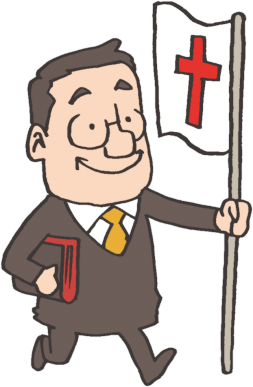 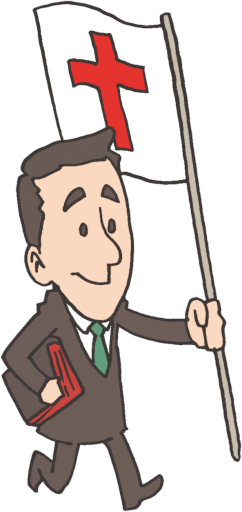 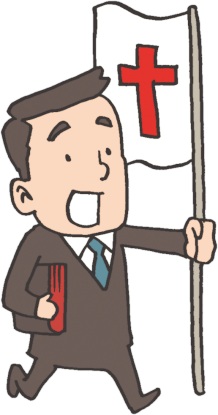 おんなの　しそん
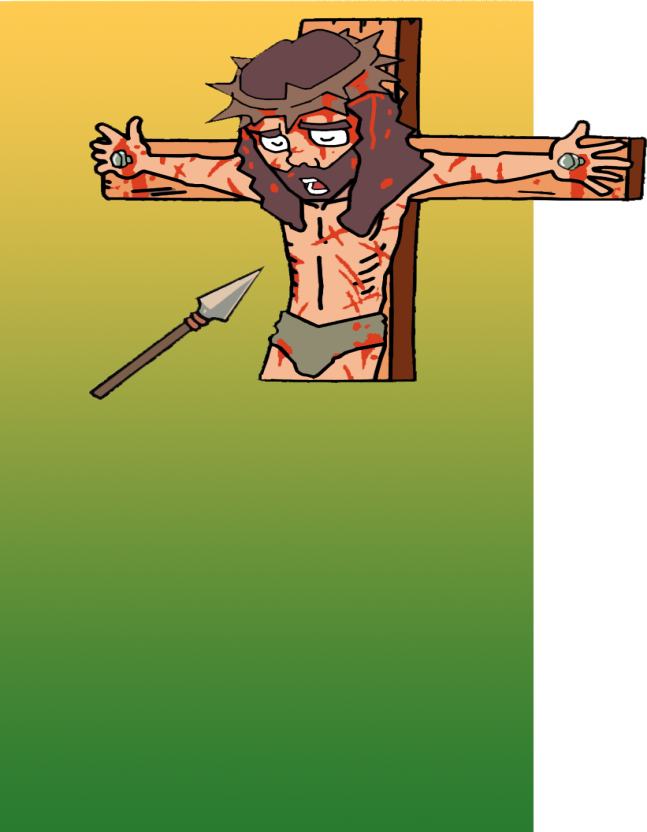 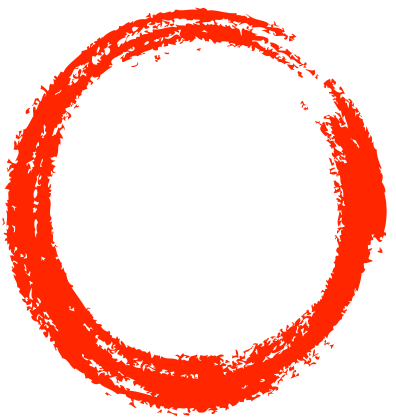 こくいん
キリストで　じゅうぶんです
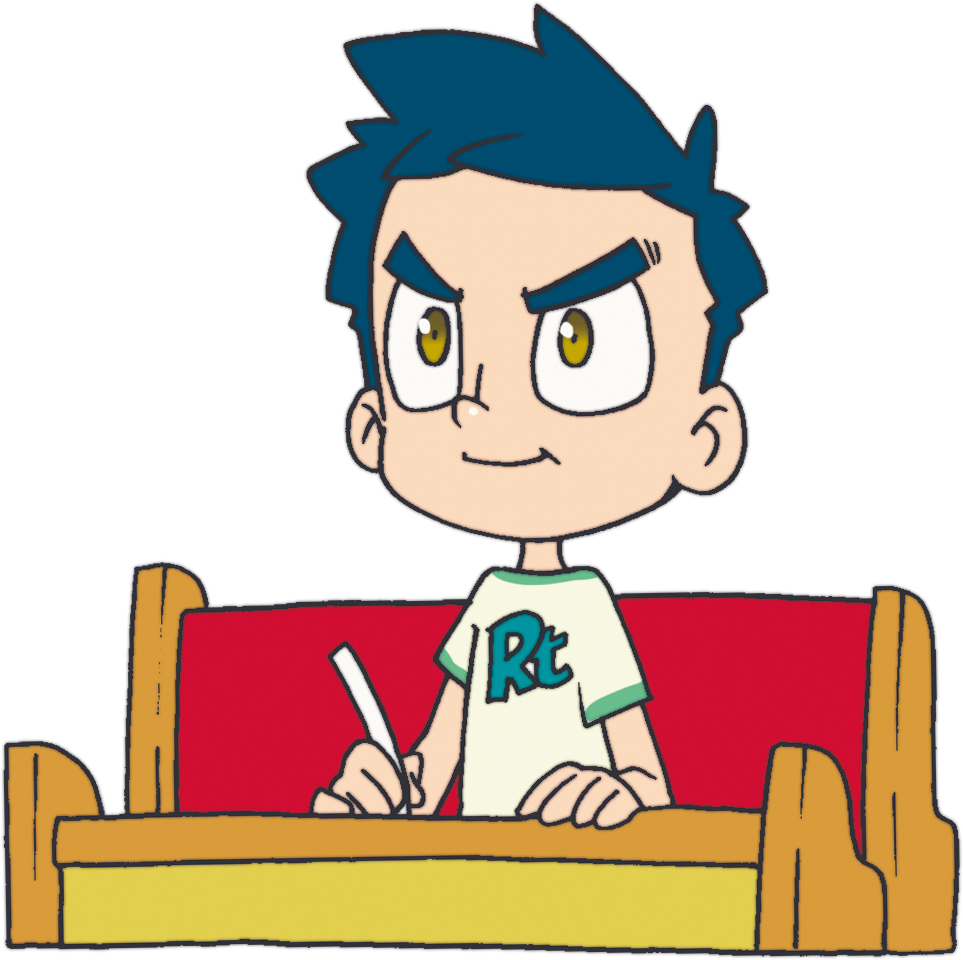 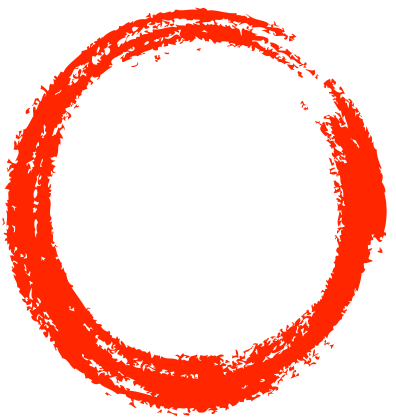 こくいん
キリストは　かんぜんです
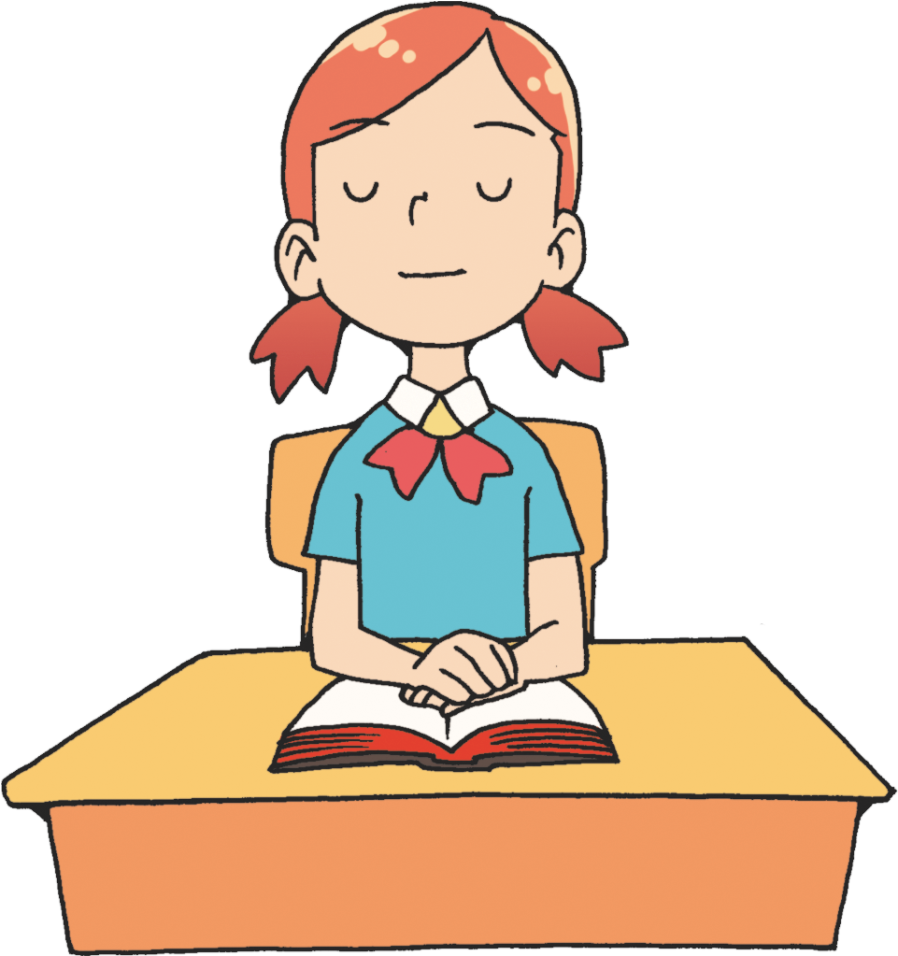 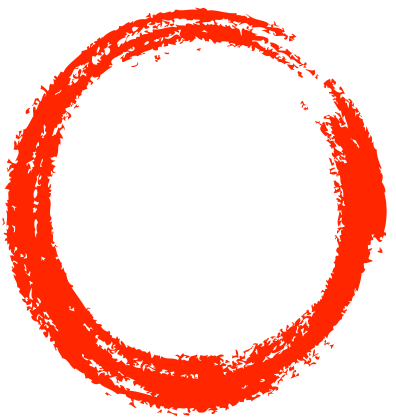 こくいん
キリストは　すべてです
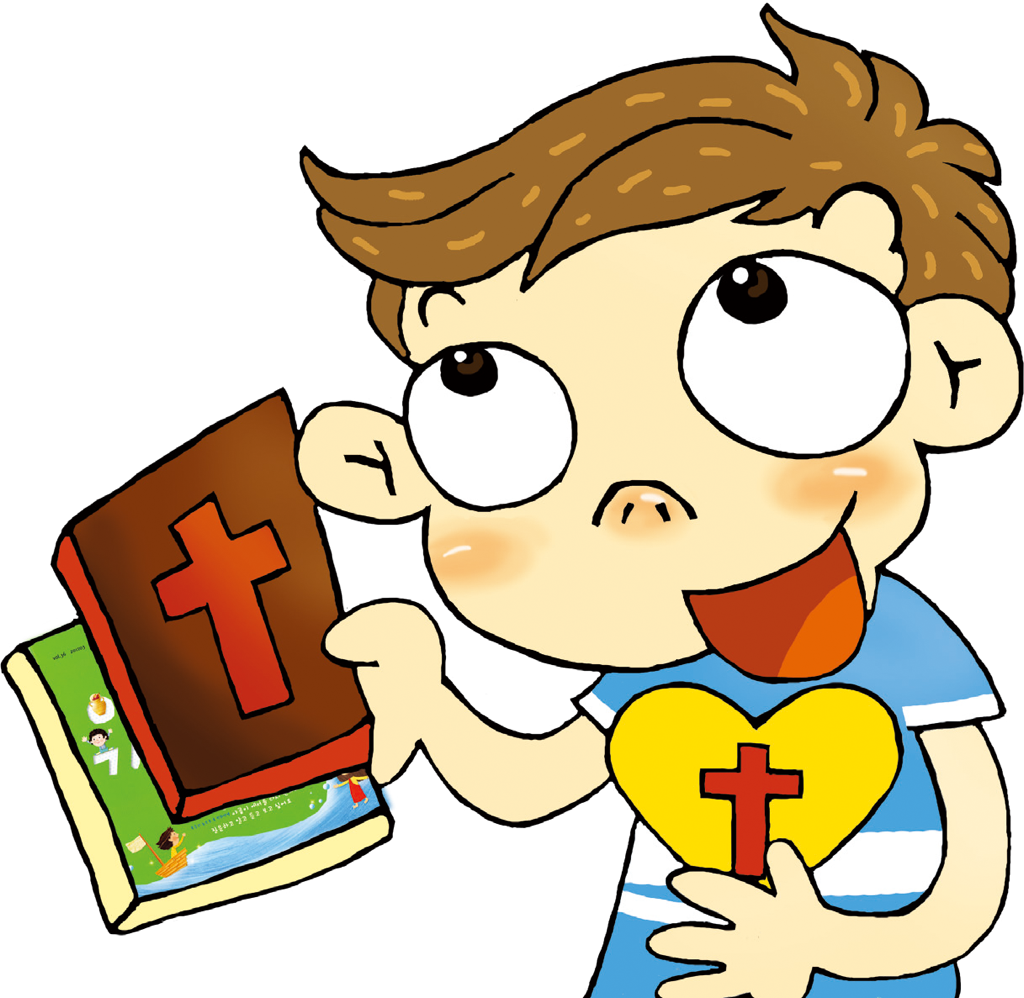 1か : レムナントの　いっしん
かみさまが　わたしたちに　くださったことを　しることです
2か : レムナントの　ぜんしん
かみさまが　わたしに　くださったことを　
しることです
3か : レムナントの　じぞく
かみさまの　ために　しなければならない
ことを　しることです
かみさまが　わたしたちに
くださった 
イエス・キリストを あじわい
 ていこくいのり のなかで　
わたしの タラントを　みつけ
でんどうと せんきょうに　もちい
られる れいてき　サミット!!